Один день в «Подсолнухе»
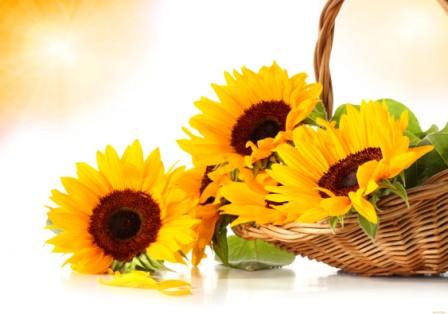 Педагог: Брагина Инна Александровна
Делаем веер
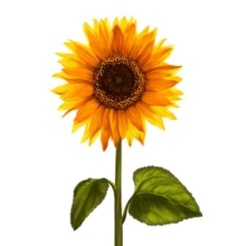 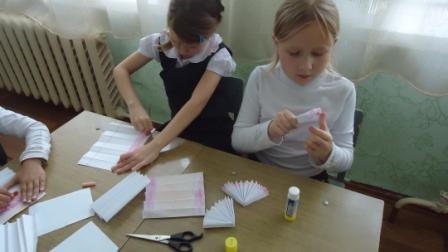 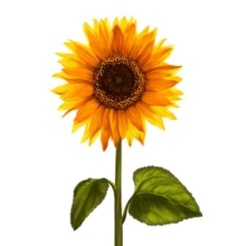 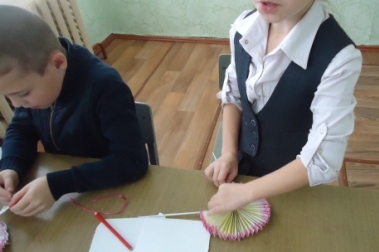 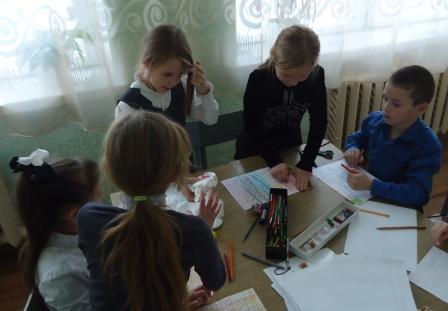 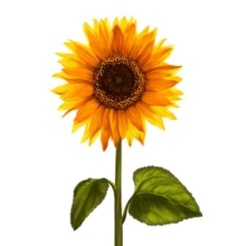 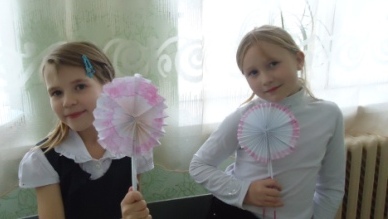 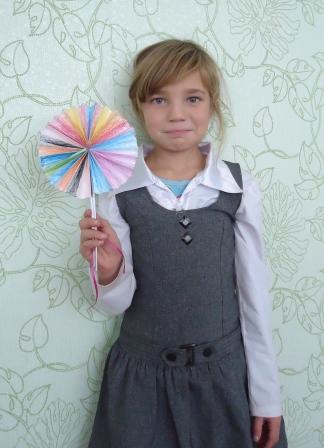 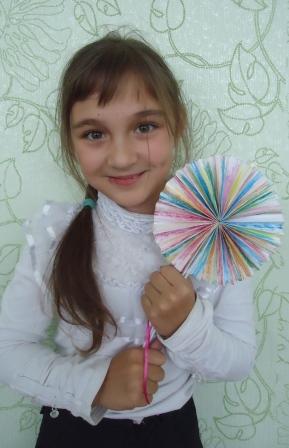 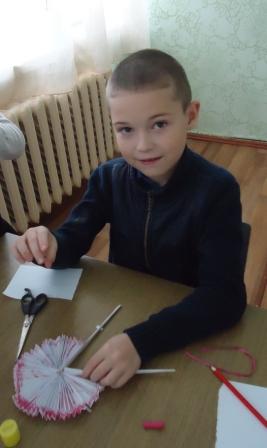 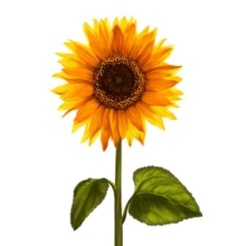 Ах, какая волшебная эта вата!
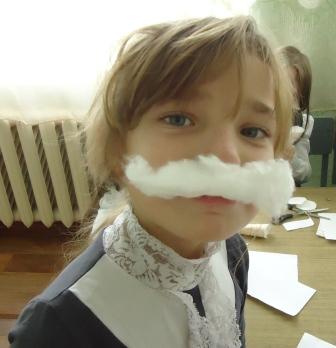 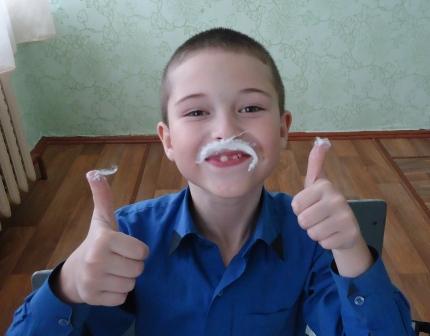 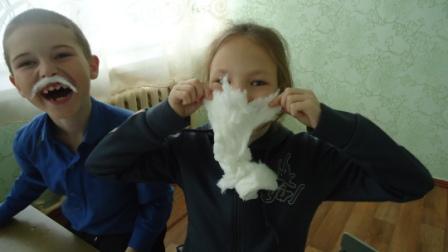 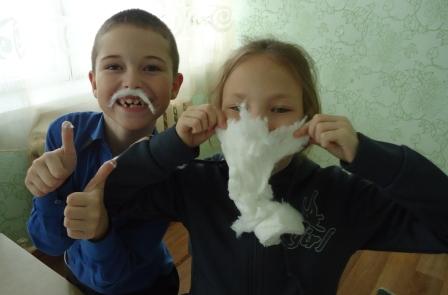 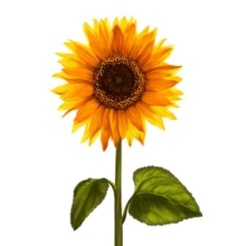 Мороженое, сделанное своими руками, самое вкусное!
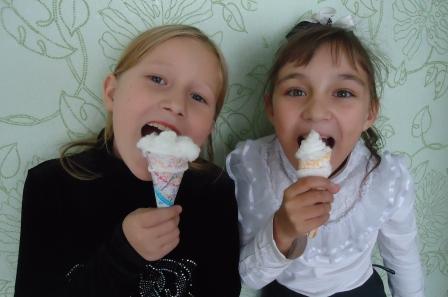 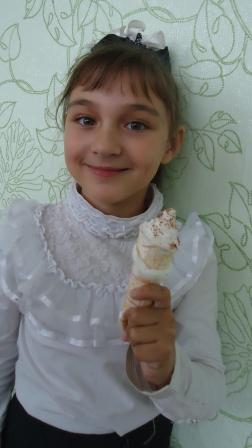 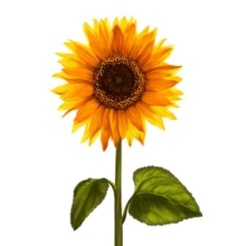